ПРЕЗЕНТАЦИЯ 
к занятию по объёмному рисованию 
«Иллюстрация к мультфильму «Умка» 
для воспитанников ГПД 
11 класса «Особый ребёнок»
Автор: Жукова Г.И.,
воспитатель ГБС(К)ОУ
школы (VIII вида) № 46
«Центр РиМ»
Калининского района
Санкт-Петербурга
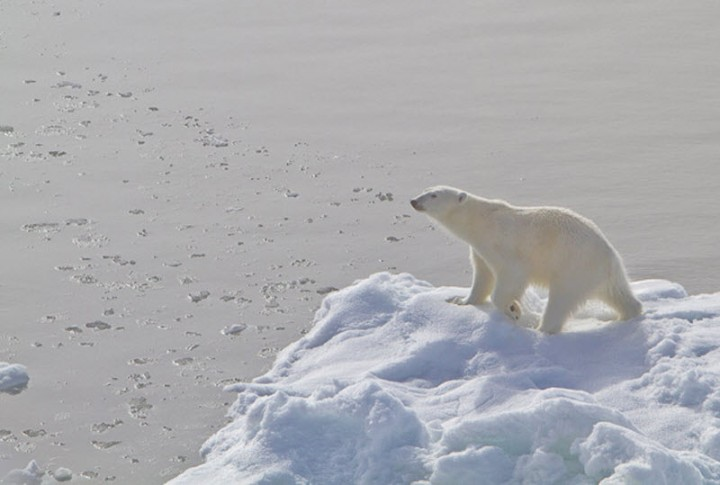 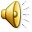 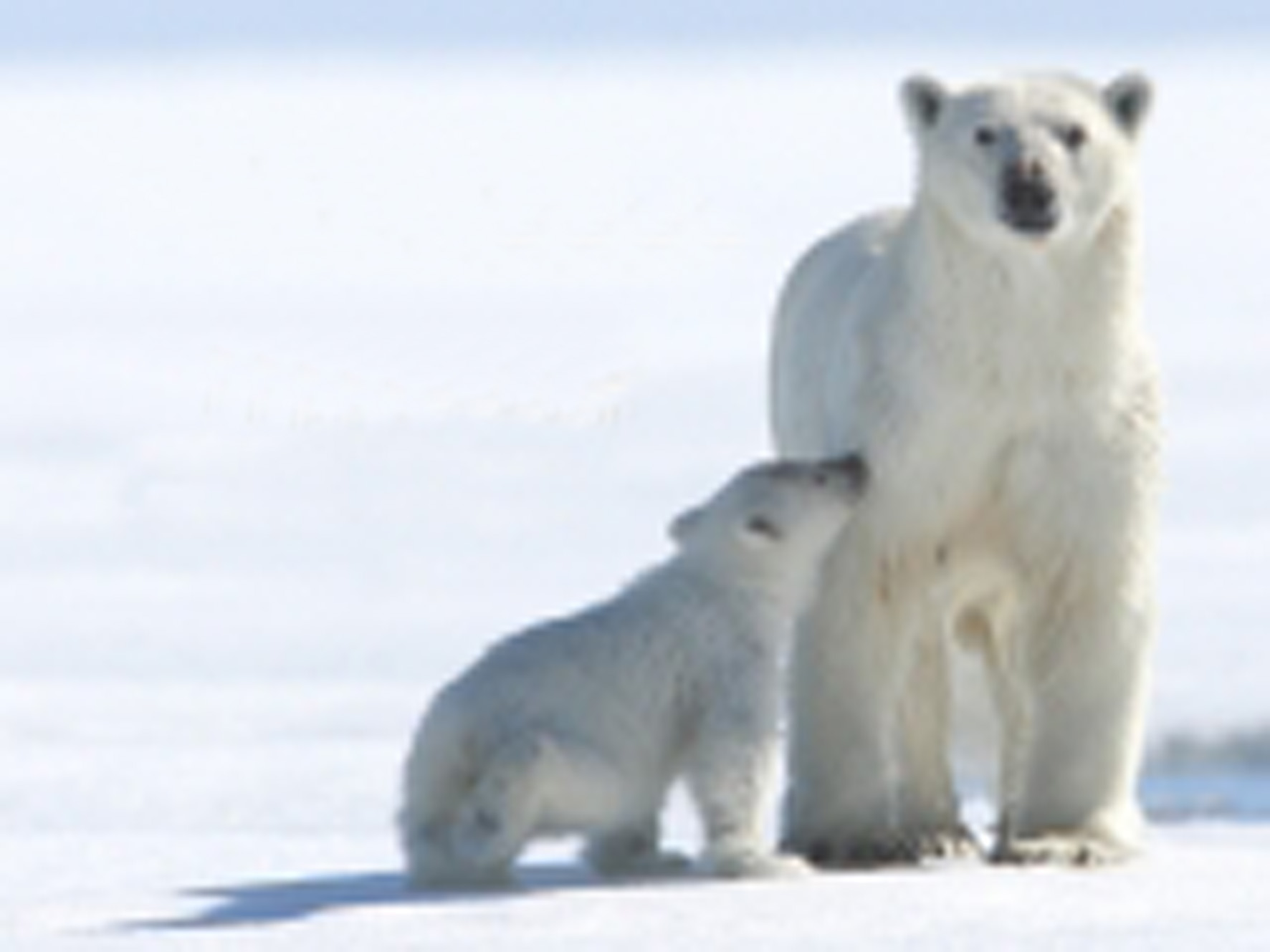 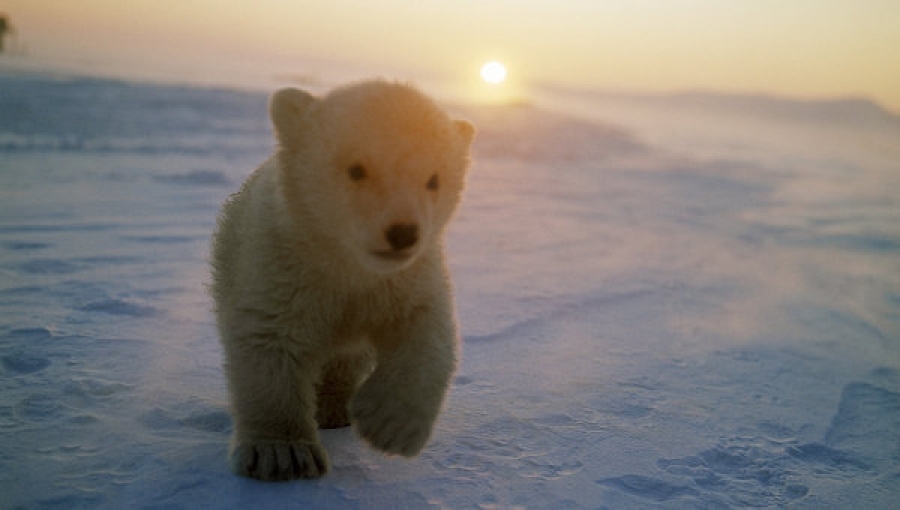 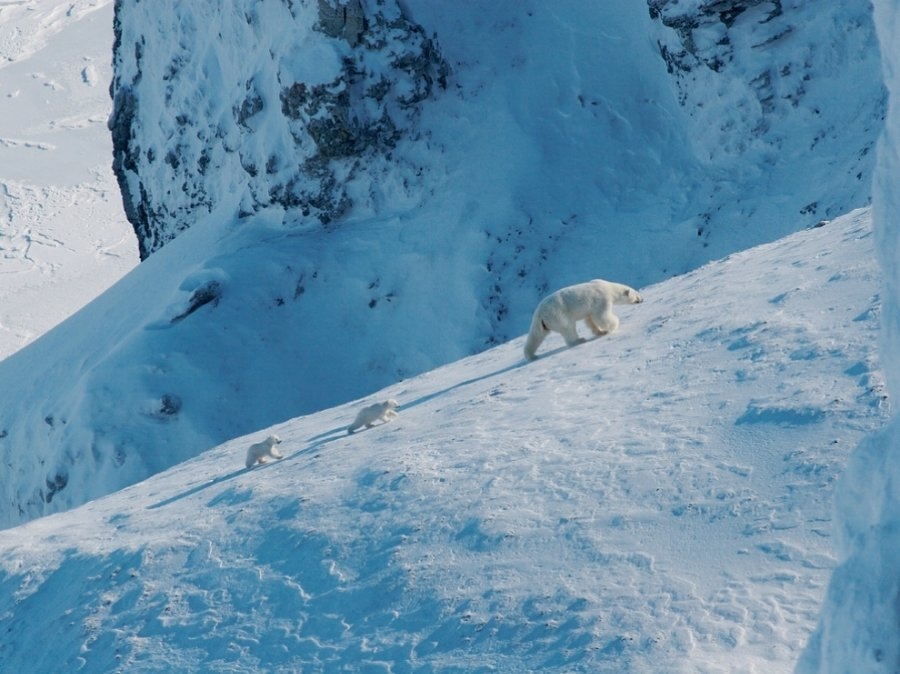 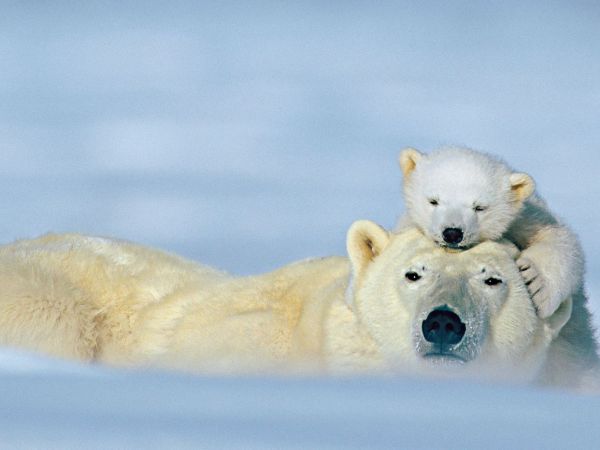 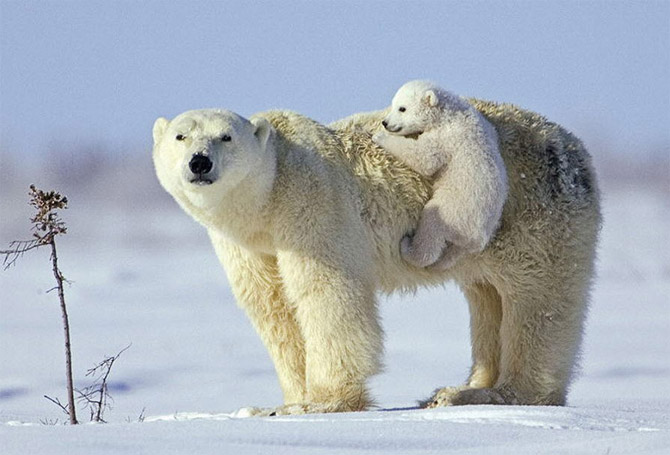 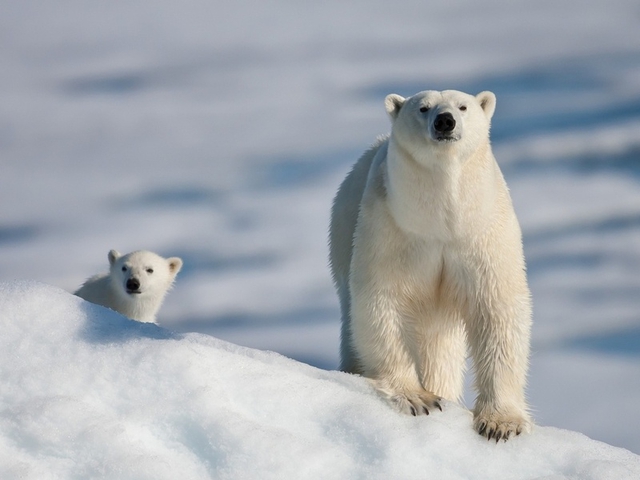 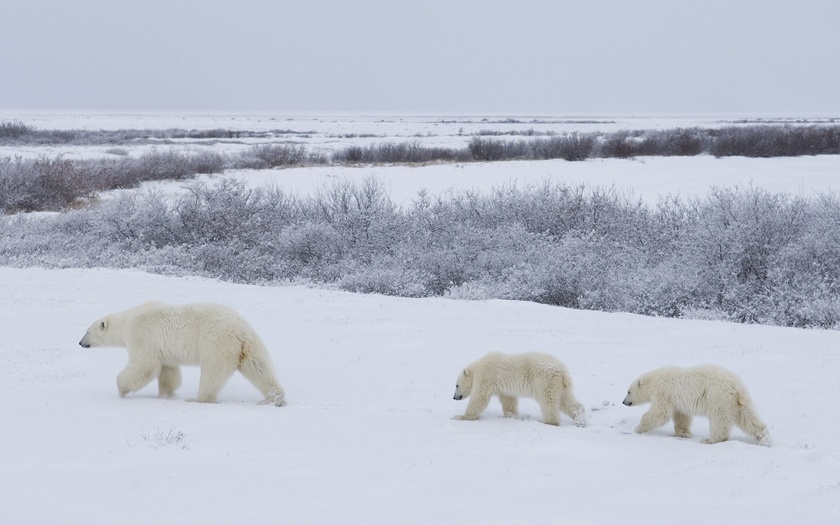 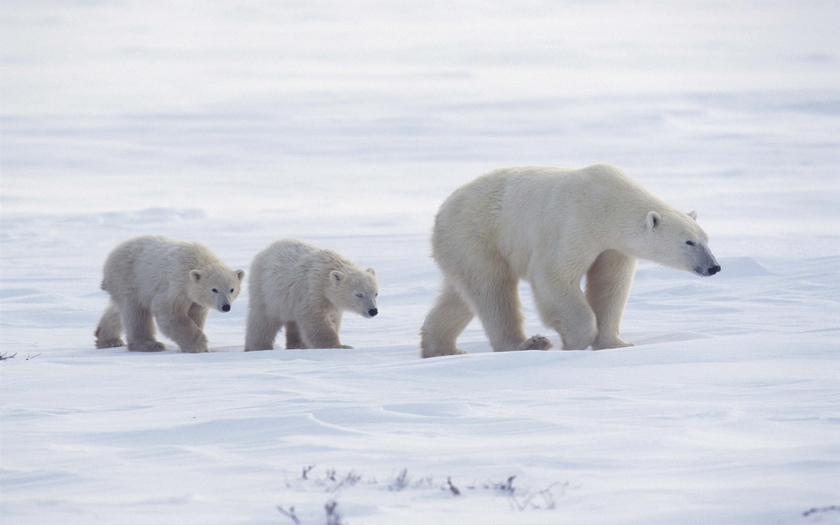 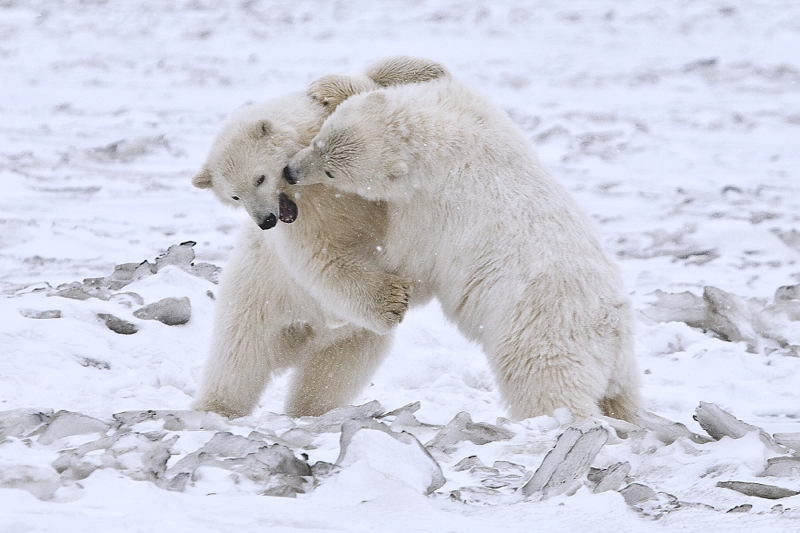 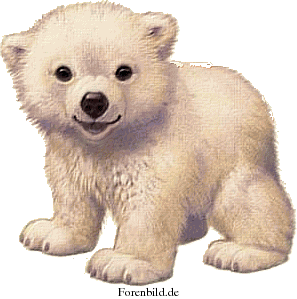 НАРИСУЙТЕ МЕНЯ И МОЮ МАМУ, ПОЖАЛУЙСТА!
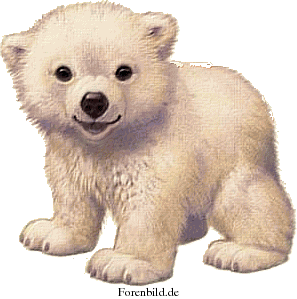 СПАСИБО!
МНЕ ОЧЕНЬ ПОНРАВИЛОСЬ!